Mikaël Ollivier: Frères de sang
Advance Organizer
[Speaker Notes: -kurze Inhaltsangabe








































































- Gründe für Eignung am Ende von Klasse 8]
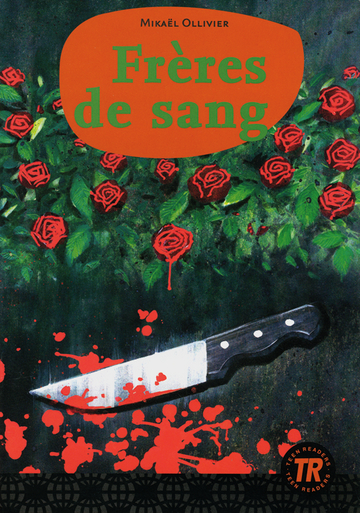 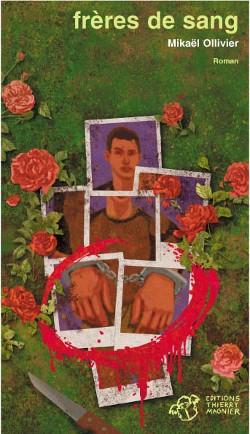 Mikaël Olivier, Frères de sang, illustration de couverturede Claude Cachin © 2006,édition Thierry Magnier, France
Mikaël Olivier, Frères de sang, Easy Readers,Kopenhagen 2010
Mikaël Olivier, Frères de sang, Easy Readers,Kopenhagen 2017
Nous allons lire et pour mieux comprendre le texte, nous allons écrire par exemple des
portraits des protagonistes
résumés de quelques chapitres
pages de journal intime
Nous allons lire et pour parler de l‘histoire et des personnages, nous allons apprendre
le vocabulaire typique d‘un roman policier
d‘autres structures pour exprimer le présent, le futur et le passé des personnages.
Nous allons réviser
Une partie du vocabulaire de cette année.
[Speaker Notes: Präsentation des Advance Organizers:
Integration des
Aufbau themenspezifischer Wortschatz
- Textsorte Bildbeschreibung
Abruf von Vorwissen: Assoziationen zu den Bildern und möglichen inhaltlichen Zusammenhängen (Elemente des Kriminalromans)
Ableitung der Inhalte und Ziele der Unterrichtsreihe:
Wortschatz: Wiederholung von bereits Gelerntem, Wortschatz Krimi
grammatische Strukturen: weitere Tempora etc.
- Schreiben, um besser zu verstehen: Charakterisierungen (portraits), Zusammenfassungen (résumés), ggf. Tagebucheinträge und innere Monologe (Einschränkung: nicht von Protagonisten wegen der psychischen Problematik)]